The Value Behind Hosted Communications Applications
Tom Dalrymple  
Director, Global Voice Services Product Management                                   Verizon Communications
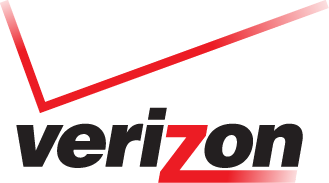 Communications in Today’s Workplace Some Key Challenges
Avoiding communication overload:
Services that work together whether speaking or messaging are a must
Integrating disparate and complex networks:
Achieving compatibility across the enterprise
Controlling communication costs:
Leveraging existing enterprise infrastructure 
Managing a mobile customer base and workforce:
Users now demand the control to choose where and how theyremain in touch--  as if at their office desk
Keeping the focus on your core business:
Access to key people and information to make quick and effective decisions
Becoming more environmentally conscious: 
Balancing corporate social responsibility with energy efficient operations
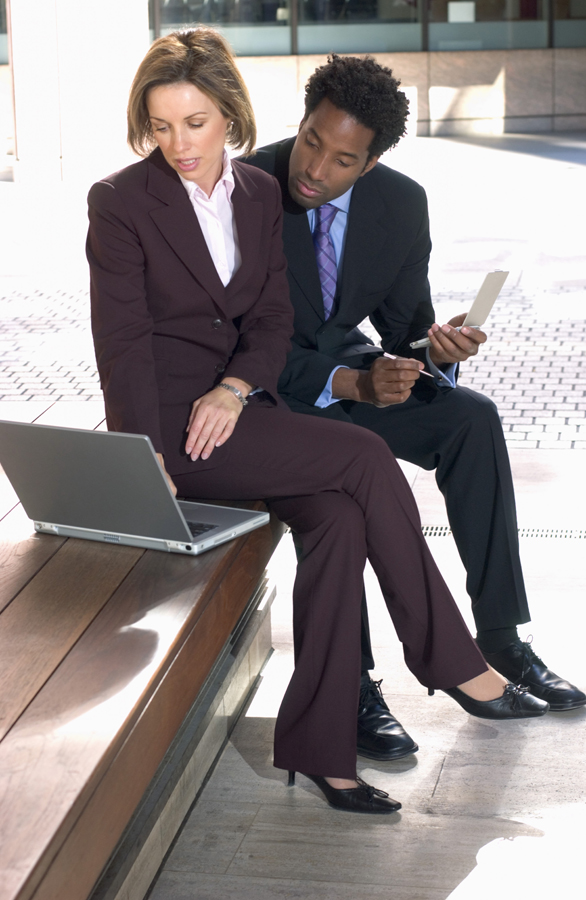 Its not just about IP Telephony…
With the move of Business Telephony to IP, and common standards (SIP), integrated Communications Applications are seeing a wide adoption.

UC&C is the common term for this, but its not a new concept…demand for integrated telecommunications means has always existed.

Presence/IM/Video/Content Management have grown to become valuable additions to real-time Communications Applications.

The next step is to integrate Communications Applications with Business Applications (governing Business Processes).
Enterprise Drivers To UC&C
Distributed workforce collaboration
Better tools to work across geographically spread teams
Seamless experience for mobile/home workers
Integrated communications tools reduce human latency

More efficient Business Processes
Improved responsiveness to suppliers and customers / Quicker process turn-around time

Employee Satisfaction
Integrated communications tools prevent daily annoyances
Flexibility to work from anywhere
Attractiveness to younger-generation workforce

Tactical Wins
Reduced travel expenditure
Centralization of profile management/provisioning
Cost avoidance for mobile/fixed PSTN minutes
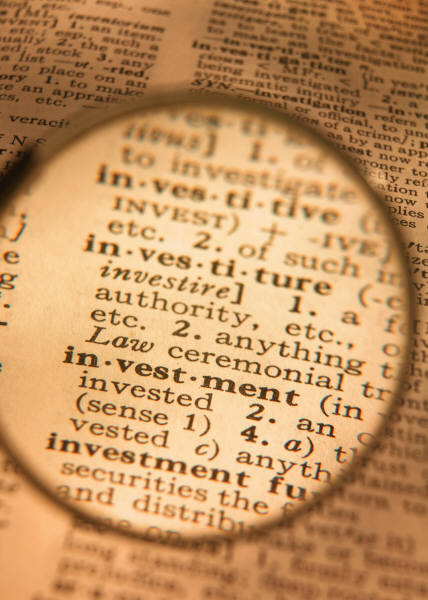 Accepted Cloud Tenets
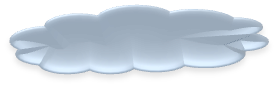 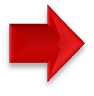 The Drivers for a Network Based Hosted Solution.
Customers
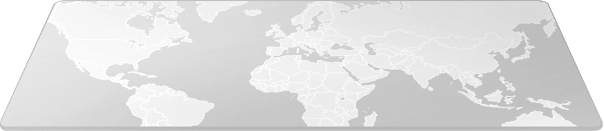 HQ
Manufacturing
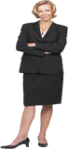 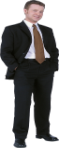 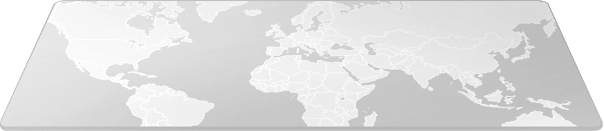 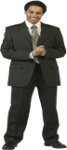 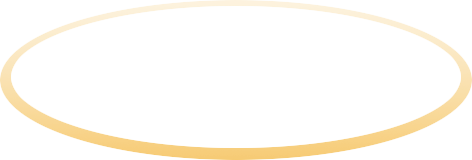 Data Centers
Call Centers
Suppliers
Partners
Complex Business Networks Evolve
Cloud Enabled Ecosystems
Accessing Information Anytime Anywhere
Reduces capital expenditure and customer risk
  Shifts the technology risk to the service provider 
  Mergers / acquisitions / rightsizing flexibility 
  Focuses resources on managing the business versus the technology
  Favorable TCO compared to dedicated/premised based
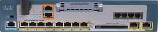 Advantages and Expertise of a Network Service Provider
Standard Global IP Network to facilitate integration and guarantee Quality
Enable collaboration between wireless and wireline based tools for remote workforce
Wireless
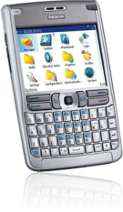 IP Telephony and Video
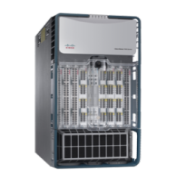 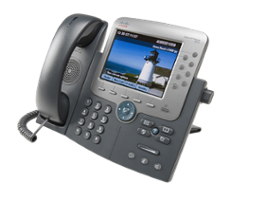 Conferencing
Global
IP Network Cloud
Provide Global Reach to on-line conferencing tools to reduces travel between sites
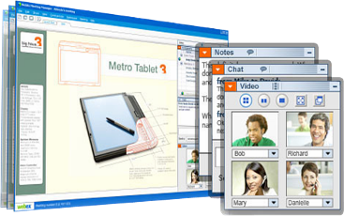 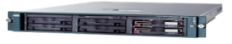 Partner certification to guarantee interoperability
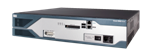 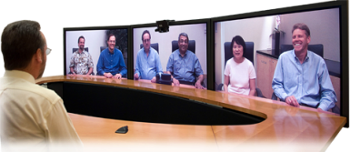 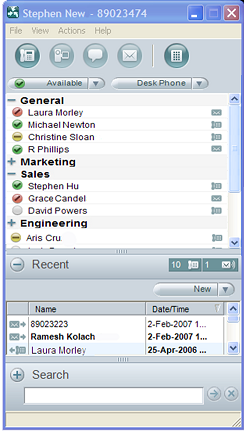 Telepresence
Virtual workspace & Presence management via unified face integrated into hybrid environments
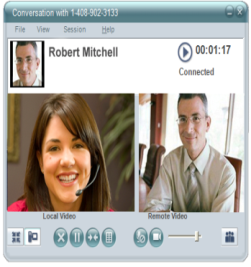 Professional Services expertise to enable integration
Unified PC Clients
Global Expertise
Ease Integration of Various Collaboration Tools Into a Unified Architecture
Any Device, Any Application, Anywhere
Communications Applications Portfolio… Interoperability
IP Integrated Access
IP Trunking
IP PBX  connectivity
PBX or Key system connectivity
Ideal for small/medium locations
Use with IP PBX
True converged on-net and off-net  voice access over a single IP connection
IP Communications
Hosted IP Centrex
Hosted IP PBX
Network-based IP PBX features
OPEX based financial model
Reduced up front investments and control costs
Flexible end-user scalability
Fully managed hosted IP PBX/UC
Focus resources on dedicated strategic business initiatives
 Full Life Cycle Management:
 	Plan	 Operate	
 	Install	Maintain
Large Enterprises Require Flexibility and Full Solution Integration to Suite all Sites Configurations & Migrate at Their Own Pace
Hosted IP CentrexFrom Business Telephony….
Features and Functionality
Full featured Network Based IPPBX
 Feature rich IP phones
Leverage Verizon Business VoIP network
Flat rate local and LD w/Metered International
Supports SIP and legacy phones
Remote Office/Find Me Follow Me
Telework and Mobility Packages
Collaboration Features
Address Book and Calendaring
Message Center
VM Delivery to Email
Key Centrex Migration Features
Coordinated Dialing w/TDM Centrex
Integration with premise based VM
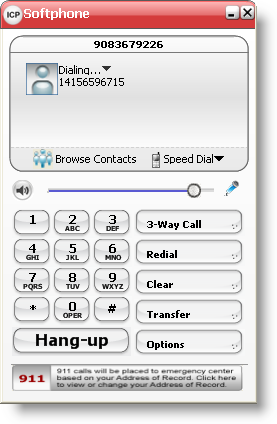 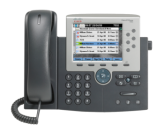 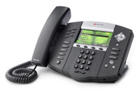 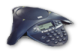 Enhanced IP Features
PC Client
Call Blast
Remote Office
Outlook® Integration
9
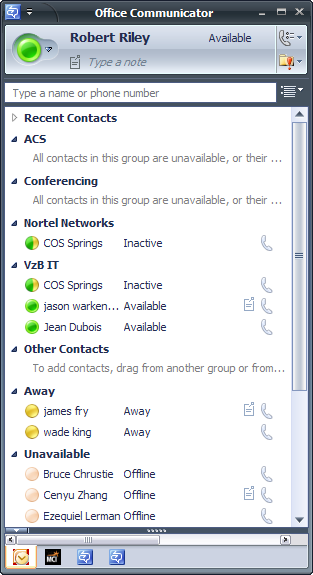 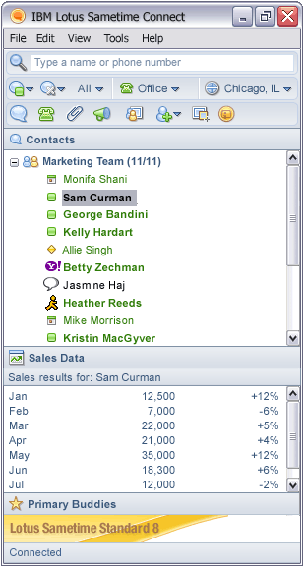 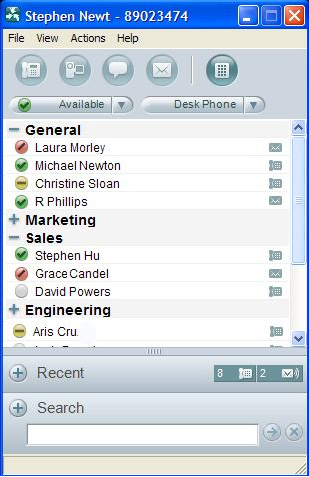 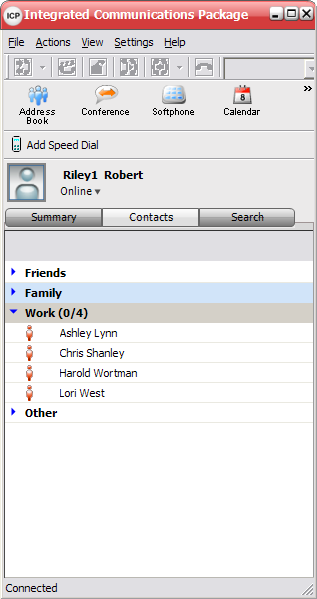 …to Hosted UC Integrating Hosted IP Centrex with Third Party Desktop Interfaces
10
IP Trunking Drives Operational Efficiencies and Helps Control Costs
Converged VoIP Drives Cost Savings Burstable Enterprise Shared Trunks - BEST
Allows you to share local and long distance trunk capacity across your enterprise
Often reduces the total  number of lines required at each site and across the enterprise
Gives enterprises with a decentralized network design the look/feel and efficiency benefits of a centralized model
Allows you to share trunk capacity country boundaries and across services:
A Hosted IP Centrex site in U.K.
 IP Integrated Access site in Germany 
IP Trunking site in France
Can all contribute to the BEST concurrent call pool
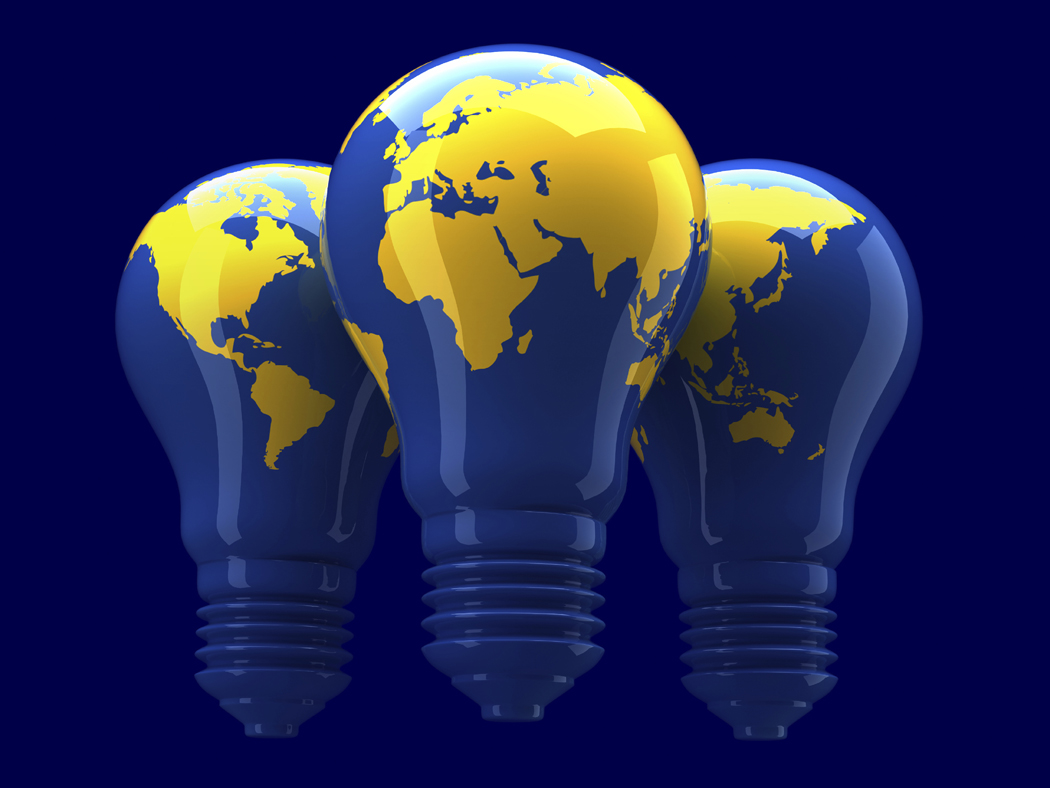 Leverage excess capacity across the enterprise
Powers your business with VoIP around the globe
[Speaker Notes: Verizon Business recently introduced a new feature – Burstable Enterprise Shared Trunks (BEST).  With this enhancement, customers share voice call capacity across their enterprise rather than purchase a fixed capacity at each location. Some of the benefits to your business include  

Leverage idle capacity at other locations and benefit from time of day differences to fully utilize spare capacity.
Compared to a standard TDM environment, BEST helps reduce the number of lines required at each site to meet peak hour requirements. 
With BEST, a location can quickly increase capacity provided that Enterprise VoIP capacity and sufficient bandwidth are available.  This enables you to centralize your Local and LD traffic requirements.
Additionally, BEST helps you leverage trunk utilization across the enterprise which is not feasible in the TDM environment due to its physically defined connections]
Hosted Communications Applications
Any Device
Multi-media
Users access and personalize the same service from all their devices – one experience
HD Voice, Video,  Voice, Feature Control, File Share, Messaging, Presence, Click to Call
The End User Experience
Mobility
One Number, Seamless FMC, Access to all Business Applications and content
.
Bringing It All Together
Your Questions
What is the right solution for me?
Where should I start?
What foundation should I implement?
How can I cost justify it?
How do I leverage my investment?
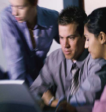 Verizon’sHosted Communications Applications
IP Contact Center
Hosted Unified Communications
Advanced Voice
Conferencing
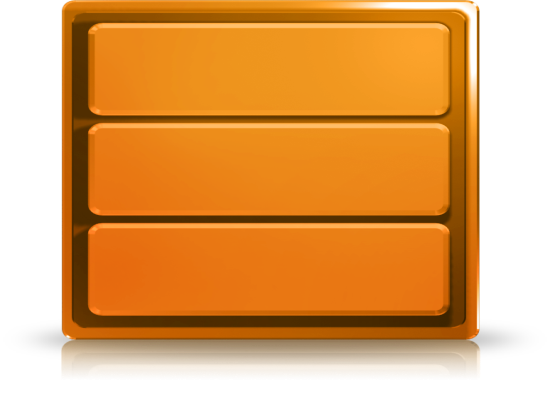 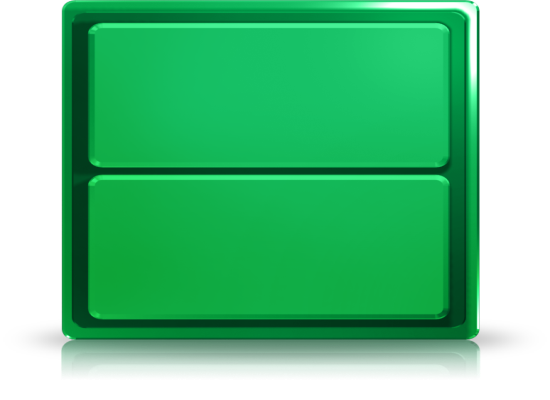 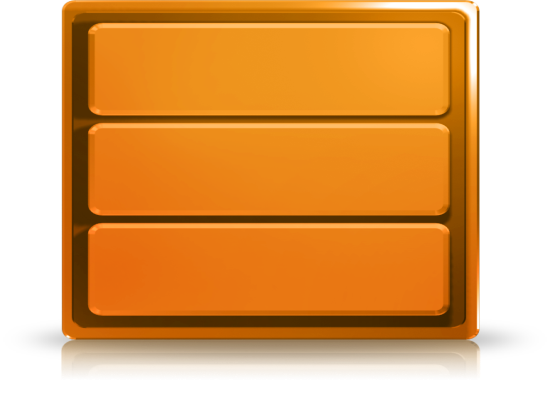 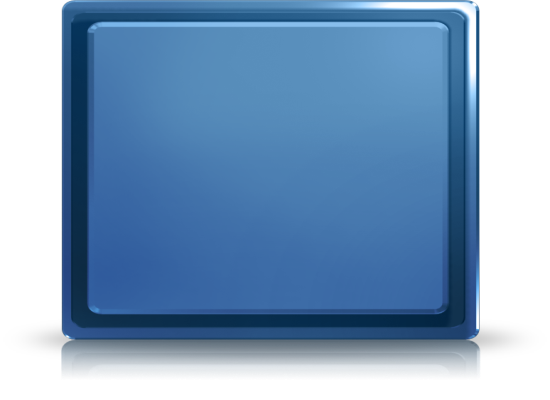 IP Centrex
IP Toll Free
IP Trunking
SIP
Services
IP Conferencing
VILO
Hosted IPPBX
IP Integrated Access
IP IVR
Microsoft OCS
15
Networking/Access Solutions
Public IP (IDA)
Private (Private IP)
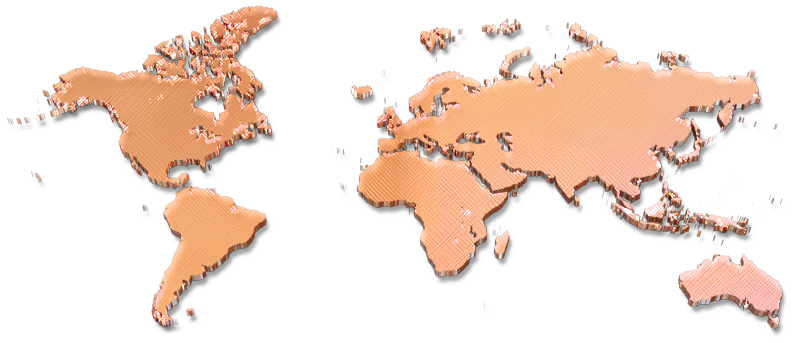 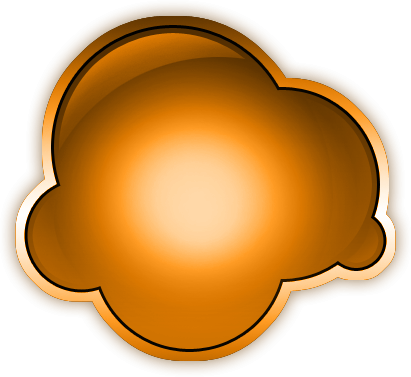 Global IP Networks
Global IP Network
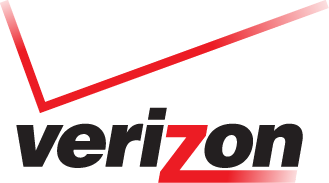 2007 	Best in class on overall VoIP strategy  “…leads … on VoIP reliability, scalability, and sales capabilities” - Forrester WaveTM: U.S. Enterprise-Class VoIP Services, Q1 2007
Verizon IP Trunking  - 2007 Product of the Year For excellence in the advancement of  VoIP communications  - Technology Marketing Corporation
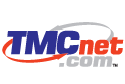 Hosted Interactive Voice Response and North American Hosted Contact Center Market Leader
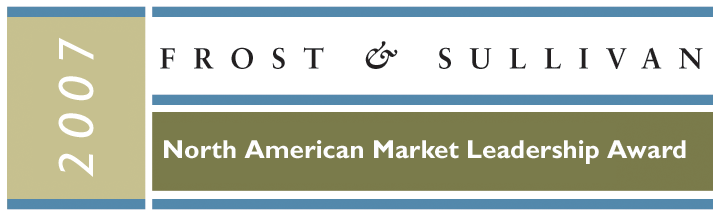 2006	Network capacity (5B minute)
North American Enterprise VoIP Services Customer Value Enhancement Award
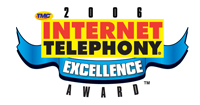 Editor’s Choice Excellence Award for Exceptional VoIP and IP Solutions
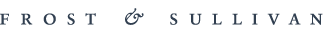 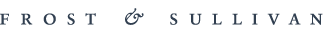 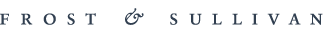 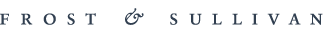 2009	Tops Infonetics Research’s Business VoIP Services Leadership Matrix
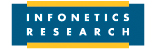 Verizon BusinessExtensive Experience
2001	 Verizon Business (MCI) starts hosted VoIP trials
2002	 Introduced first commercial hosted VoIP 
	   Product of the Year (Internet Telephony Magazine)
2003    Product of the Year from Network Magazine
2005    Network capacity (1.5B minute) 
	 Innovation Award for Most Influential  Technology in Data Services (VoIP over Private IP) Network Magazine
[Speaker Notes: VoIP Migration and the implementation of an IP Communications strategy is a process that few companies can do alone while still running their business. Working with an industry leader can help speed the migration process by providing an experienced team of professionals and access to a comprehensive set of solutions.  
Verizon Business brings a vendor agnostic approach to convergence, 
We’ve implemented converged voice and data solutions for a variety of customers, including financial services, retail, and government customers.  
We’ve been recognized by a number of third parties for its ability to deliver and support voice and data solutions, including Internet Telephony and Frost and Sullivan.

And importantly, Verizon Business is a full service provider of IP Communications solutions, with dedicated teams that start at the design and assessment phase and work all the way thru ongoing support.]